第七课 电脑和网络
Chinese Drill3(Autumn 2019) 
老师：洪珑真老师(Sophie)
Speaking Exercises
你的电脑从早到晚都开着吗？为什么？

你每天上网差不多上多长时间？

请谈谈电脑网络给你的生活带来了什么好处。
甚至
弟弟很聪明，才五岁，不但能看英文书，____________(中文书)。

他很会做中国菜，_______________(清蒸鱼)。

他对捷克的城市一点都不清楚，_________(布拉格)没听说过。

请造一个句子。
Verb+得/不+resultative complement
我一会儿都____________(离开,电脑)。

我的中文水平不高，_________中文杂志(看懂)。

房间的门太小，这张床________(搬进去)。
Verb+得/不+了
我的公寓很小，__________(住两个人)。

我明天晚上有课，那个演唱会我________(去)。

那栋楼没有水电，___________(住人)。
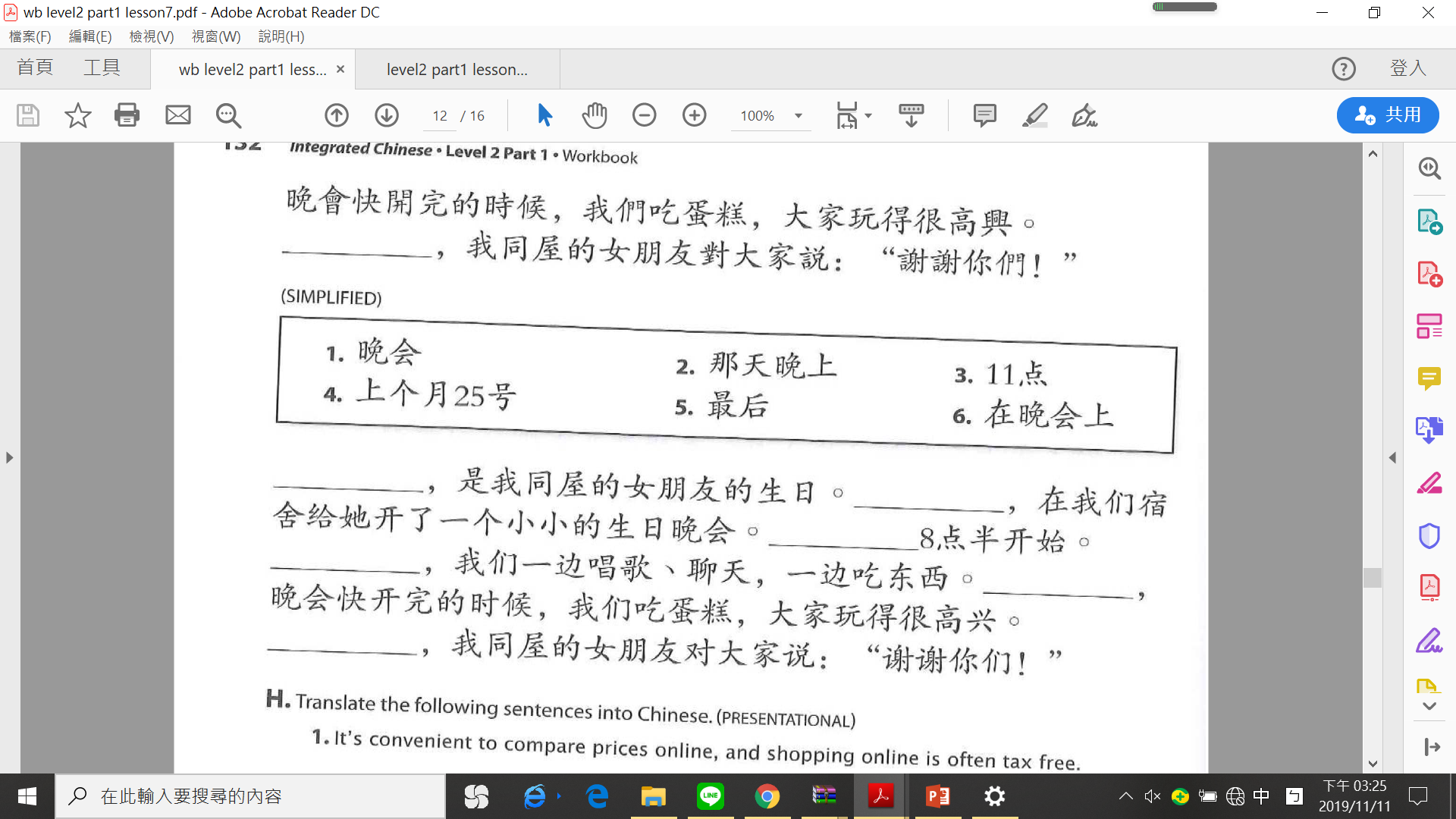 好 as a resultative complememt
饭_________(做)，快来吃吧！

明天的考试，我__________(准备)，可以睡觉了。

家具__________(买)，明天就会送到新家去了。
好 as a resultative complememt
你毕业以后是念研究生还是工作，_______(考虑)？

昨天，莉萨(Lisa)、柯林和雪梅和他_______(约)今天一起唱卡拉OK，时间到了也不见他来。

楼上太吵，________(睡)。
从…到…
他明年暑假要到中国去实习，所以________(早晚)都在学习中文。

学电脑要________(难易)，慢慢儿来。

他妹妹______(小大)都不喜欢穿牛仔裤。
从…到…
________(你家我家)，坐地铁得四十分钟。

这篇文章，我__________(头尾)看了一遍。

鼓手一直打错拍子(tempo)，而且主唱______(头尾)都走音(off key)了。
結果
上高中的时候，他一天到晚踢球，不学习，____高中念了五年才毕业。

他常常麻烦别人，可是一点也不愿意帮助别人，____一个朋友也没有。

他原来听力不好，后来每天听录音，_____听力比我们都好。

请造一个句子。
上瘾
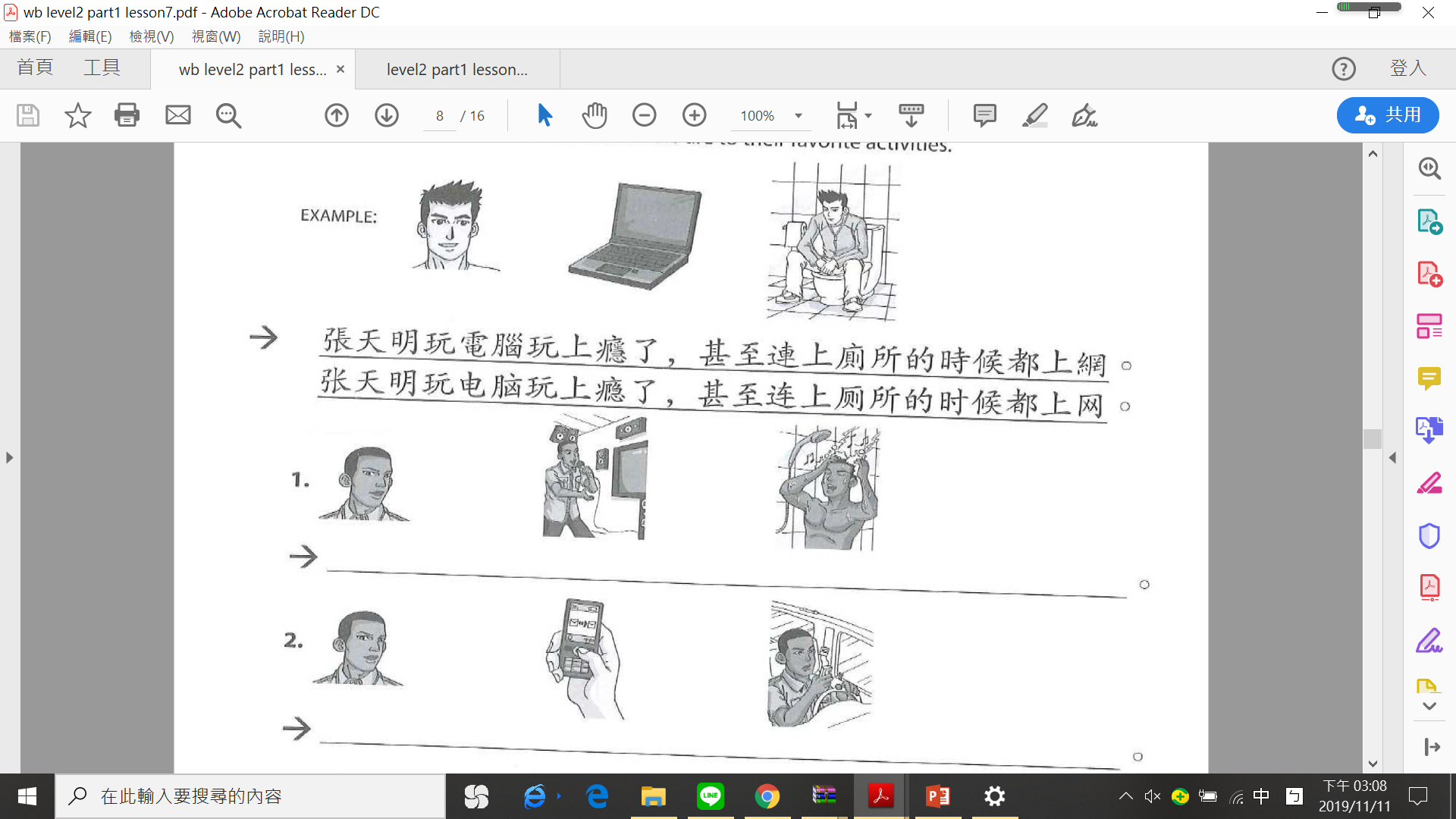 上瘾
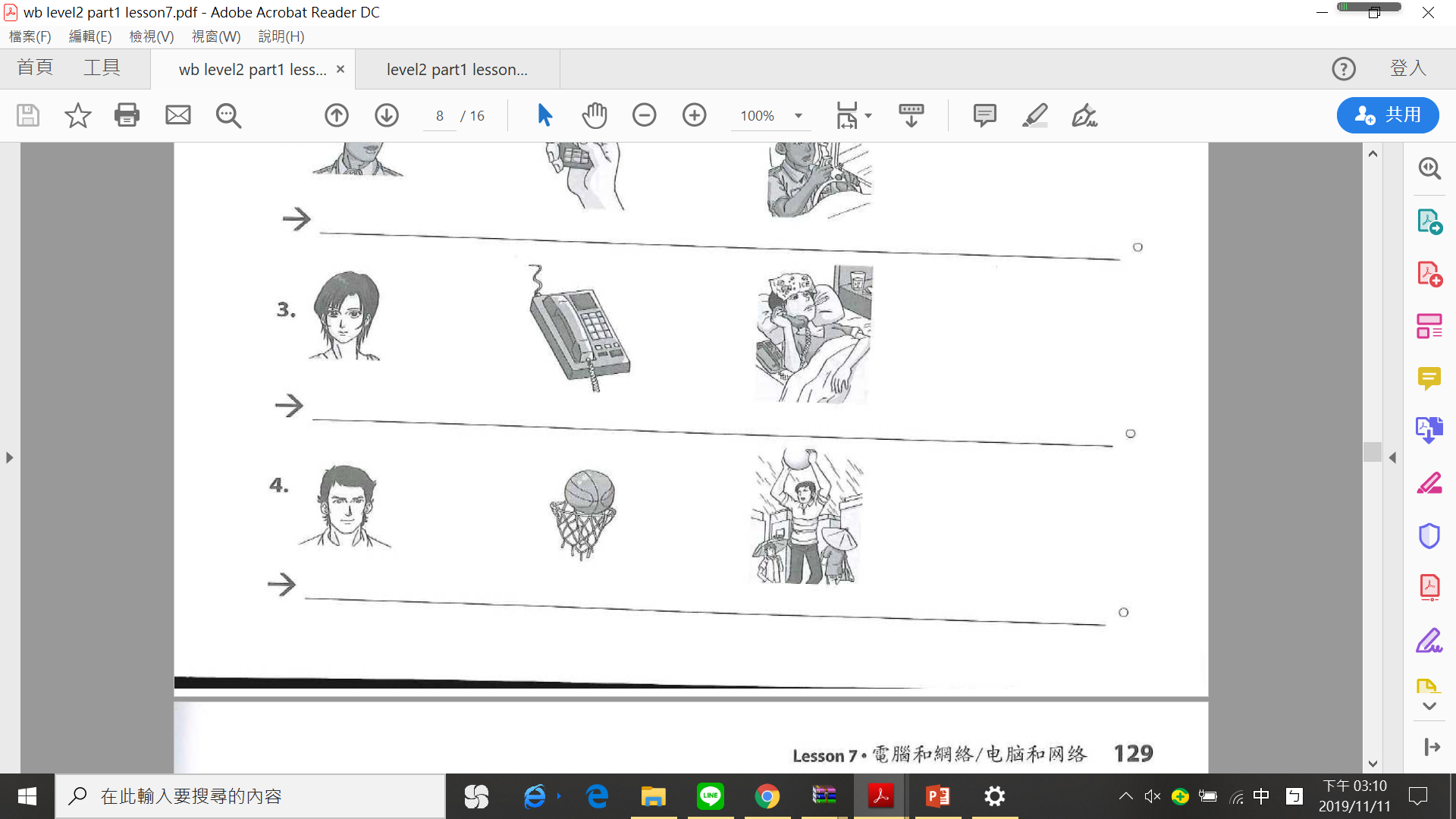 说一说，你对什么上瘾？
害得
你昨天晚上没回来，______我等了你一夜。

女朋友一个星期没给他打电话，_______他吃不下饭，睡不好觉。

弟弟把我的手机拿走了，没告诉我，_____我找了半天。
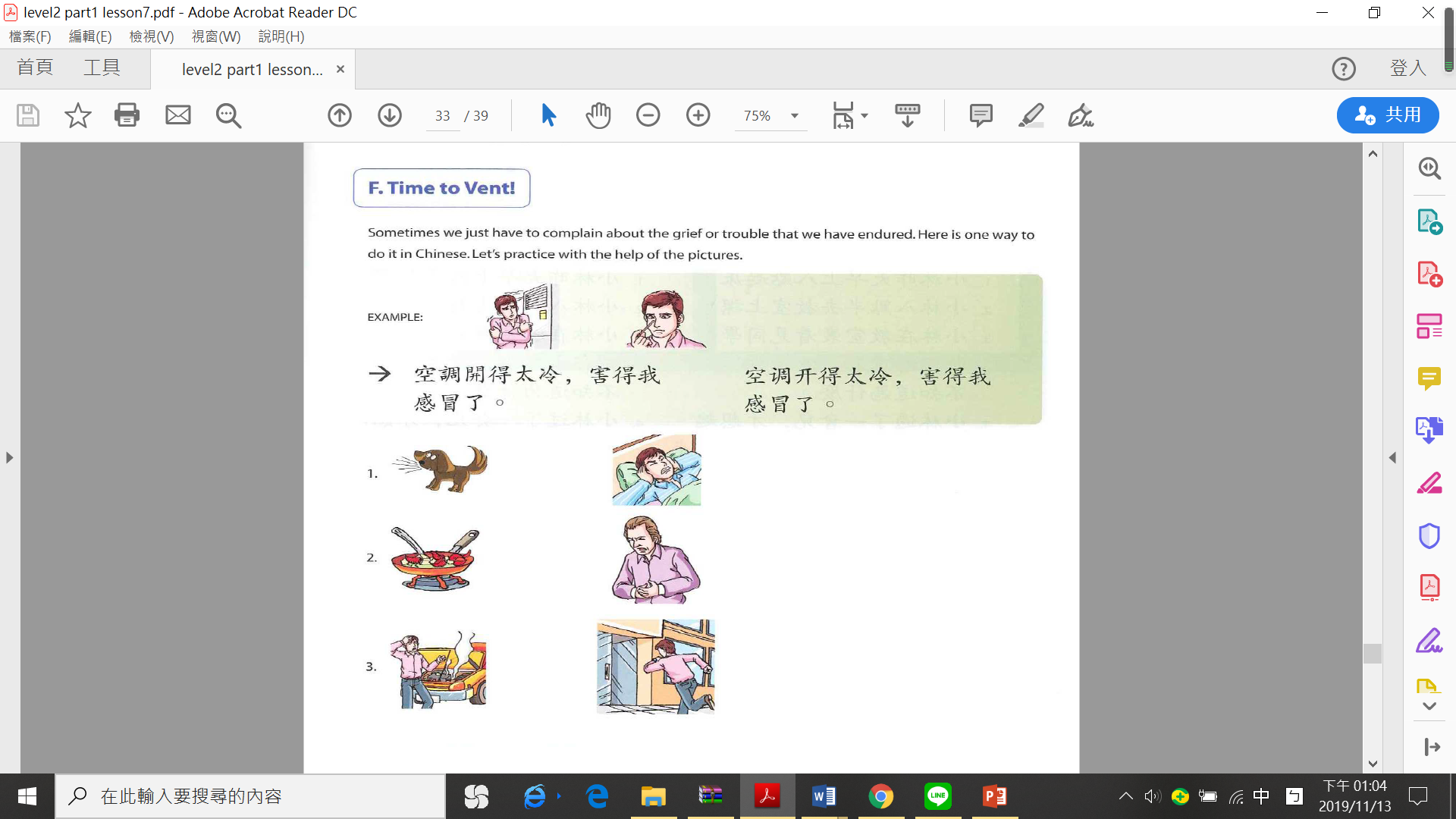 几乎
他是个足球迷，______每个周末都去看足球赛。

我这个学期很忙，____一个月没给妈妈发电邮了。

他玩电脑玩上瘾了，_____从早到晚都在网上。
看起来
李阿姨这几天常常哭，______心情不好，她到底怎么了？

天气不太好，很快就会下雨，________不能去公园打球了。

 那个人_______有点面熟(look familiar)。

请造一个句子。
听起来
她的声音___________非常悦耳(yuè'ěr, pleasing to the ear)。

今天电视里有一个卖电脑的广告，_______又便宜又好，我真想订购一台。

他的建议 (jiànyì, suggestion)________还不错。

请造一个句子。